Вспомните с прошлого урока:
Изомеры – это вещества, имеющие одинаковый качественный и количественный состав, но разное строение.
Гомологи – это вещества, имеющие одинаковое строение, но отличающиеся на одну или несколько групп – СН2
СРЕДИ  ПЕРЕЧИСЛЕННЫХ  ВЕЩЕСТВ ВЫБЕРИТЕ  ГОМОЛОГИ

а) СН3 – СН – СН2 – СН2– СН3         б) СН3 – СН2 – СН2 – СН3
                      I
                     СН3

в) СН3 – СН2 – СН2 – СН2 – СН3           г) СН3 – СН – СН – СН3
                                                                                         I        I        
                                                                          СН3  СН3

 д) СН3 – СН –  СН3                             е) СН3 – СН – СН – СН2 – СН3 
                  I                                                             I        I
                 СН3                                                       СН3  СН3
[Speaker Notes: Вступление]
Проверьте себя
а,д
	б,в
	г, е
УКАЖИТЕ  ИЗОМЕРЫ
а) СН3–СН2–СН–СН3           б) СН3–СН–СН3                в)        СН3                       
                          I                                       I                                       I
                        СН3                                  СН3                         СН3–С–СН3
                                                                                         I
                                                                                             СН3
                                                              
г) СН3–СН2–СН2–СН3                          д) СН3–СН2–СН2–СН2–СН3
[Speaker Notes: Вступление]
Проверьте себя
а,в,д
	б,г
Углеводороды.
Алканы.
АЛКАНЫ  В  ПРИРОДЕ
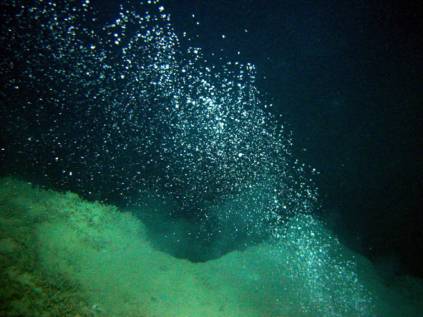 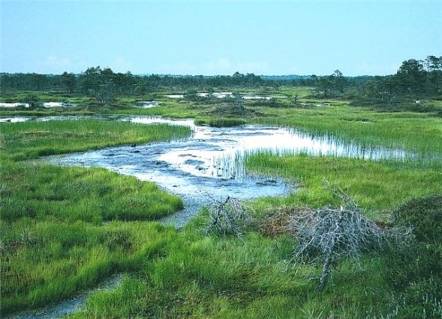 МЕТАН  образуется в природе в результате разложения без доступа воздуха остатков растительных и животных организмов. 
Может быть обнаружен в заболоченных водоемах.
[Speaker Notes: Вступление]
Метан накапливается в каменноугольных шахтах,
содержится в природном газе 
и в попутных нефтяных газах.
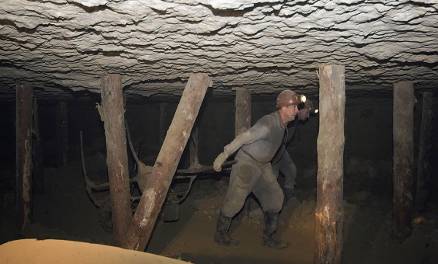 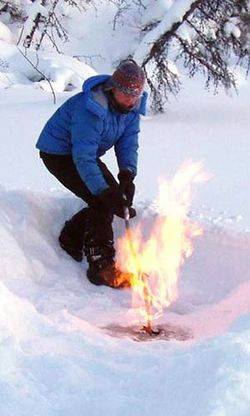 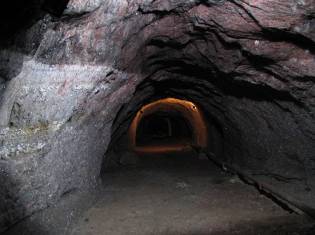 [Speaker Notes: Вступление]
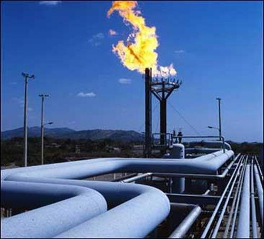 ЭТАН, ПРОПАН И БУТАН входят в состав природного и попутного нефтяного газов. 
АЛКАНЫ содержатся в нефти.
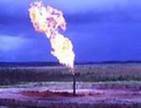 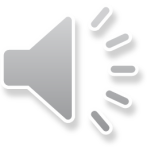 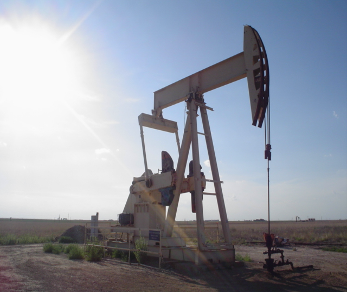 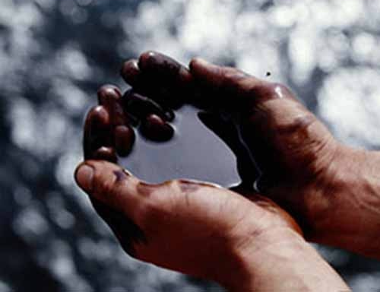 [Speaker Notes: Вступление]
В  КОСМОСЕ
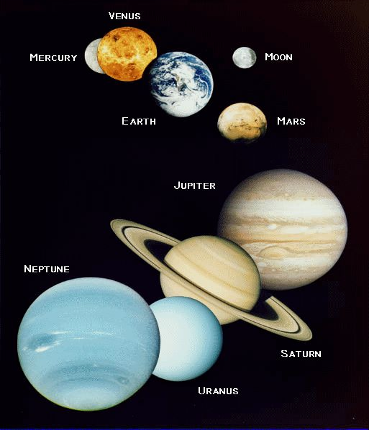 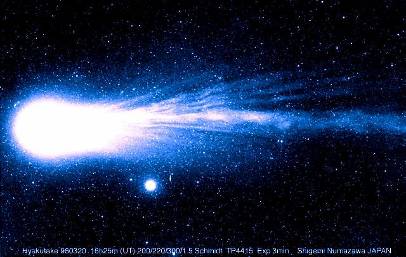 Метан и этан содержатся в атмосфере планет Солнечной системы: на Юпитере, Сатурне, Уране, Нептуне. 
Кроме того, метан найден в хвосте кометы Хиякутаке и в метеоритах.
[Speaker Notes: Вступление]
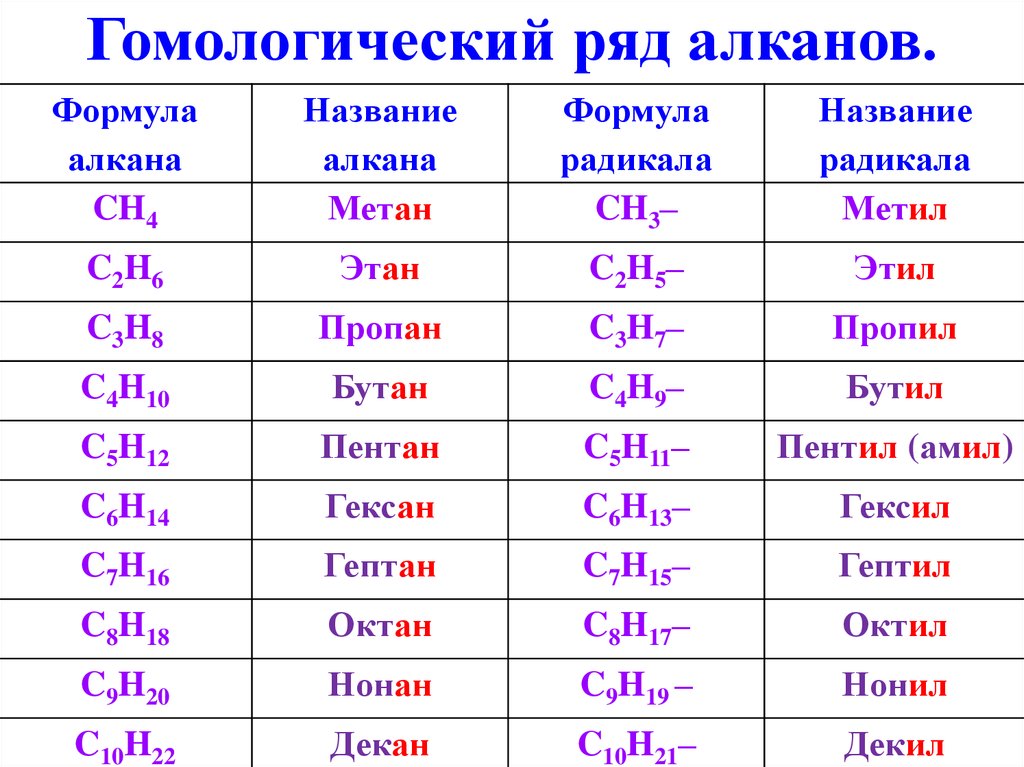 Таблицу, на слайде выше нужно будет выучить. Эта таблица - основа органики. Весь 10 класс она нам будет нужна. Учим название алкана и его формулу. То есть вы должны знать, что если в молекуле один атом углерода это метан,  2 атома – этан и т.д. Название радикала отличается только суффиксом –ил.
ФИЗИЧЕСКИЕ  СВОЙСТВА  АЛКАНОВ
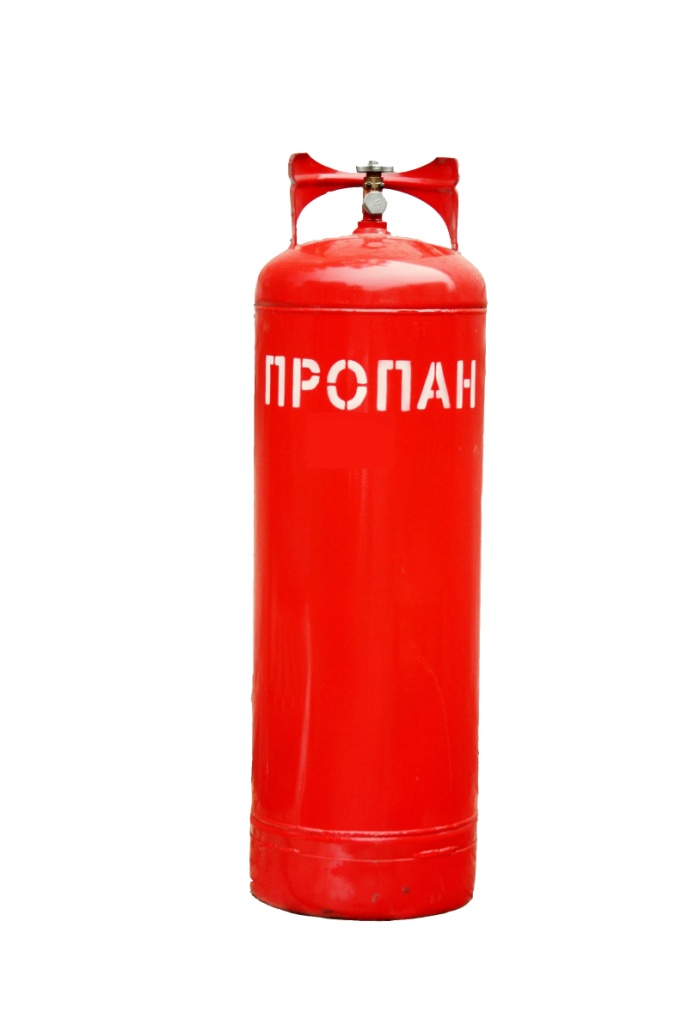 От С1 до С4 – горючие, бесцветные, плохорастовримые газы. Ядовиты!
От С5 до С15 – бесцветные , нерастворимые жидкости. Легче воды.
 От С17 и выше – твердые вещества белого цвета, нерастворимы в воде, легче воды, на воздухе горят. Не ядовиты.
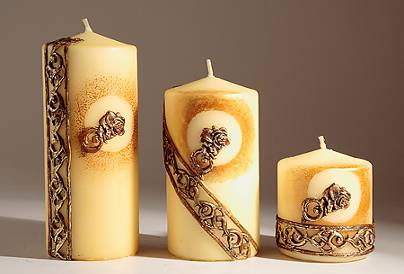 ХИМИЧЕСКИЕ  СВОЙСТВА  АЛКАНОВ
Горение



Галогенирование (взаимодействие с галогенами)
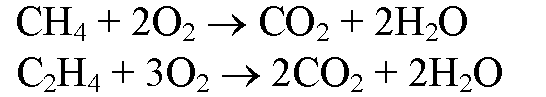 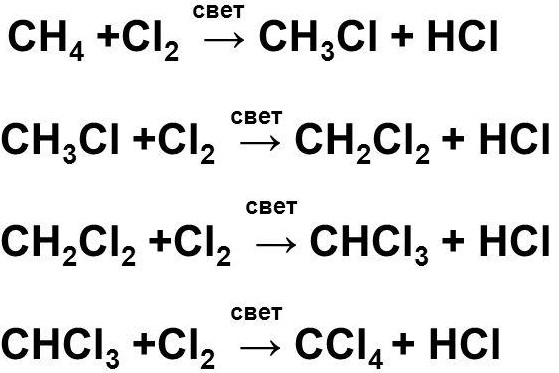 Хлорирование
ИСПОЛЬЗОВАНИЕ АЛКАНОВ
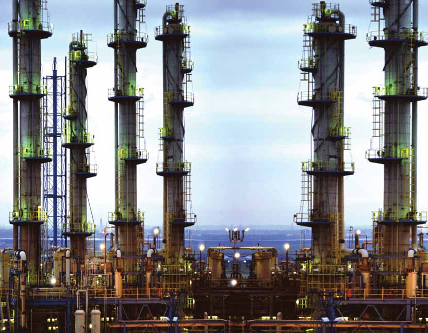 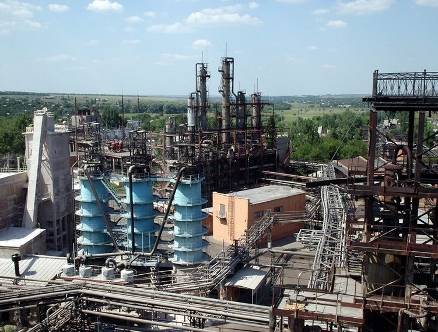 Алканы  являются главным источником органического химического сырья  для промышленности.
[Speaker Notes: Вступление]
ИСПОЛЬЗОВАНИЕ  АЛКАНОВ
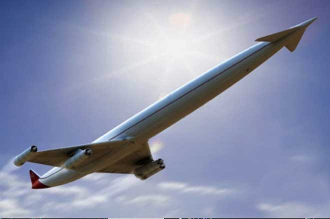 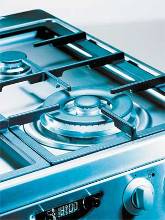 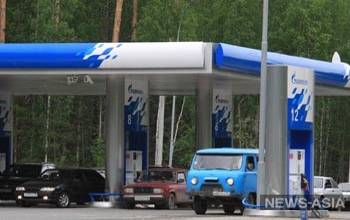 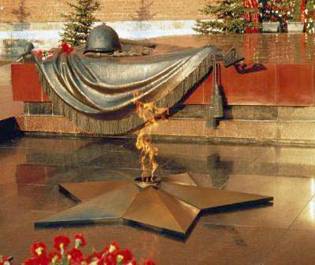 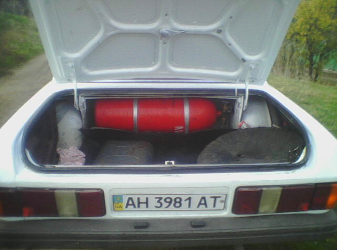 В народном хозяйстве алканы  являются основным энергетическим ресурсом .
[Speaker Notes: Вступление]